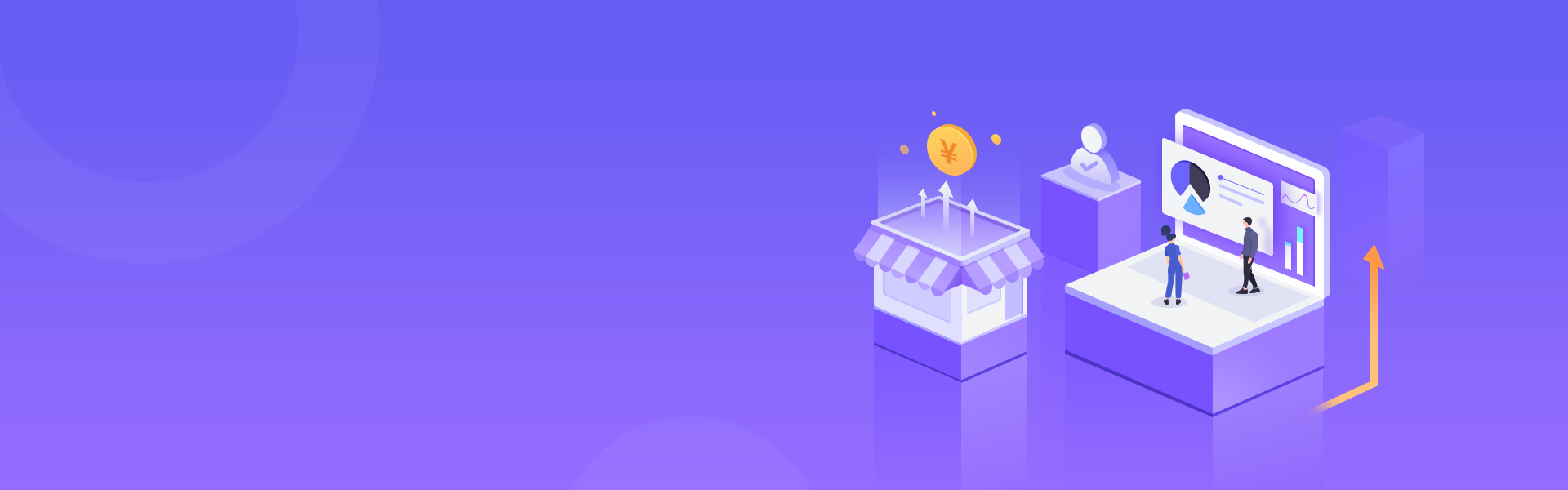 门店系统
多门店版
总部统一管理  门店独立运营
目录
01
02
03
行业现状
多门店版介绍
功能介绍
行业背景
商家痛点
多店版概述
核心场景
员工管理
品项管理
……
04
05
多门店版优势
关于企业
提高转化
高效省力
……
企业简介
企业优势
01  行业现状
行业背景
对于服务型门店，当单店发展到一定规模，便可开始合理布局适当数量的门店，通过门店的拓展，会更好的提升企业的知名度、美誉度，让企业获得更多的消费者。

但同时，多门店拓展带来的管理问题也伴随而来；每个门店都在单独管理，各店商品不通，会员不通，活动不通，财务对账不方便，本来一套管理即可的，要多花3-5倍时间，试想一下，超过5家门店的商家，信息，数据的汇总更是复杂不已，让管理者特别头痛。
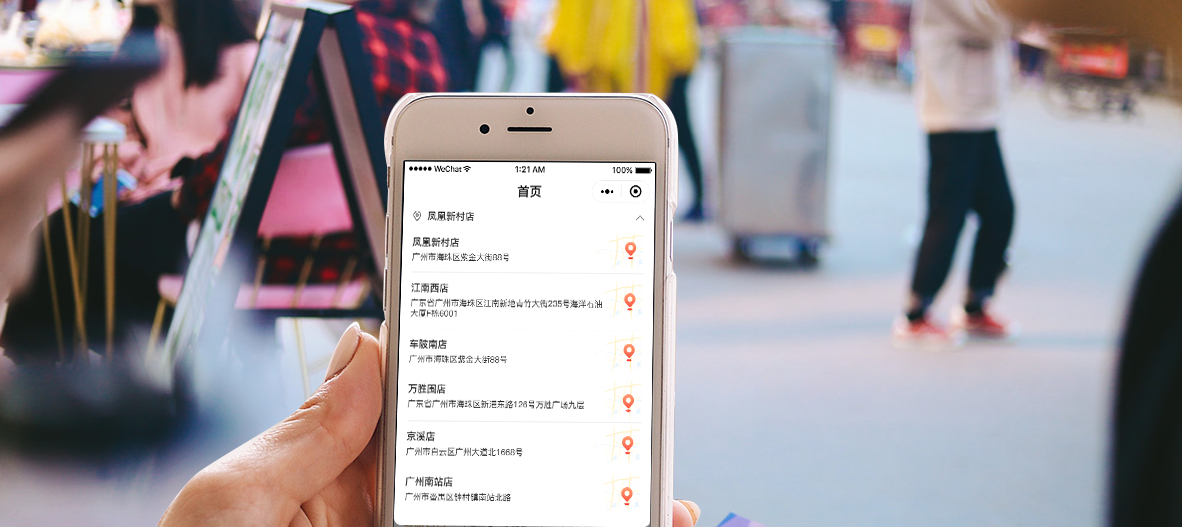 多门店商家面临的四大难题
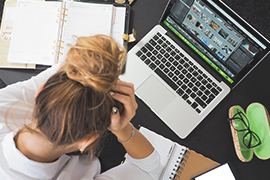 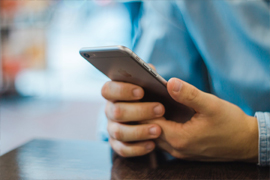 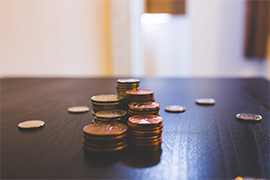 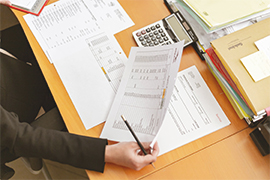 成本高
权限混乱
管理难
信息无法通用
一个店铺一个管理系统，人工操作繁琐低效且容易出错，付出成本太高
多个店的服务、活动都是一样的，却不能统一管理，要重复创建。
管理者，员工，傻傻分不清楚，权限管理麻烦，信息泄漏难把控
会员信息不能各店通用，单店作战客户数据难把握，特别不灵活。
02  多门店版介绍
关于门店系统
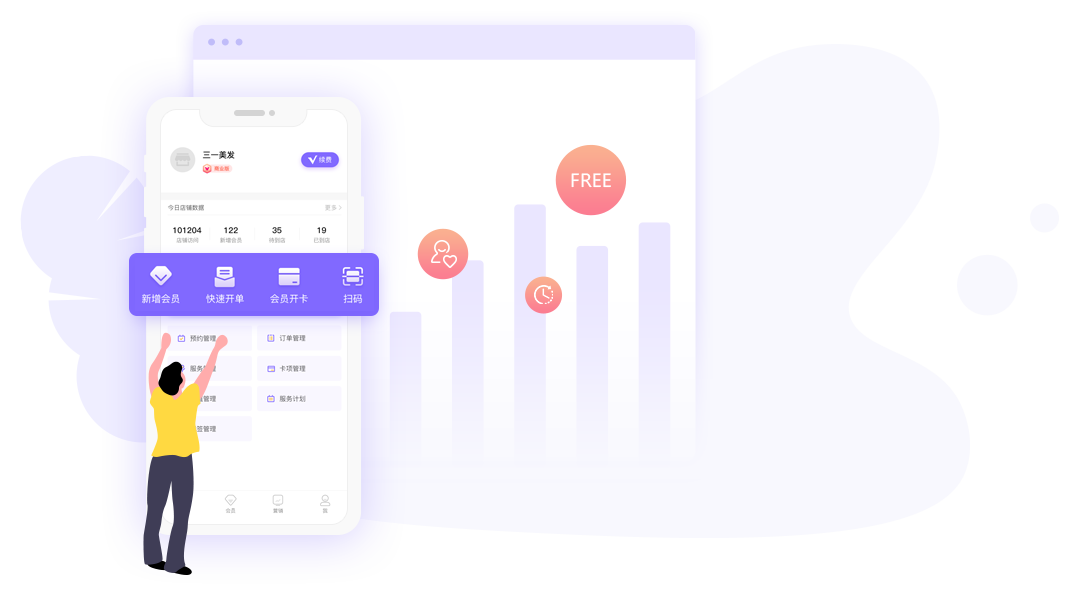 门店系统是一款为门店用户打造的门店运营系统；
       专注于解决用户运营门店过程中遇到的会员管理效率低，获客成效差、顾客黏性弱、推广成本投入难以跟踪成效的核心问题，配上丰富的店务管理功能，助您高质低成本地快速获得门店数字化运营能力，大数据时代不再落后于人。
多门店版概述
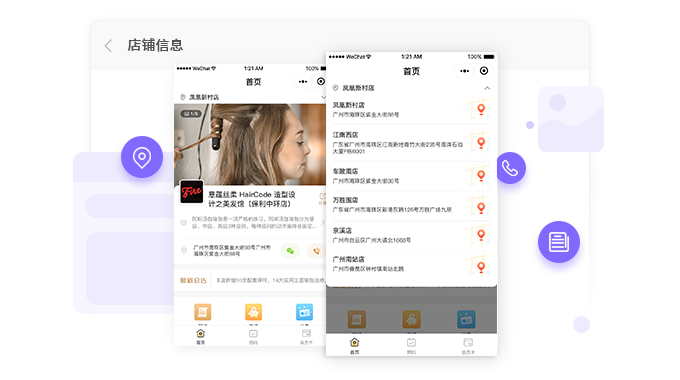 门店系统多门店版深入商家痛点解决用户需求，融合门店系统产品的营销优势，实现了会员、活动、多门店等多方位线上线下的打通。多门店全面对接，线上营销吸引流量，线下多门店消费，灵活的多门店体系，商家自主管理更方便！
      总部统一管理，门店独立运营；总部和多门店联合经营，督导区域化运营帮助门店成功。
多门店版架构图
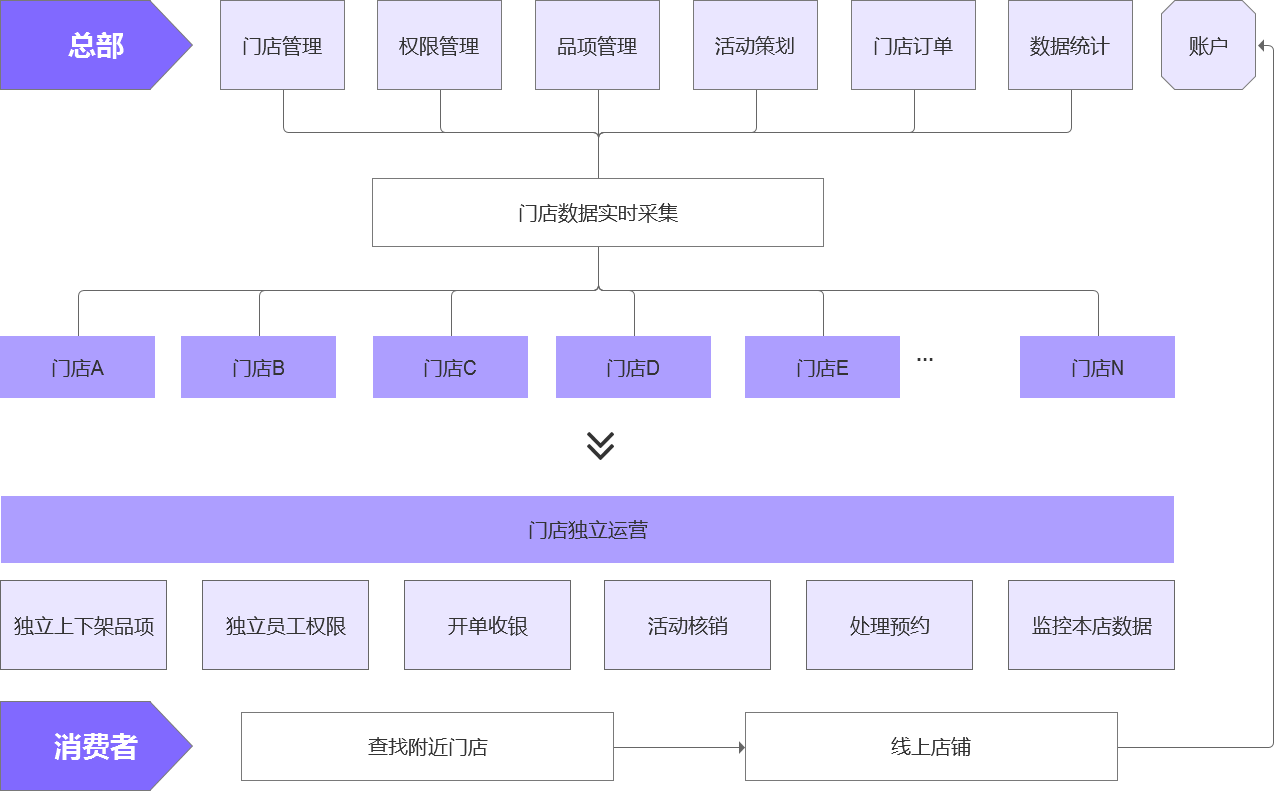 三大核心场景
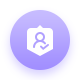 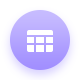 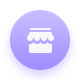 1. 会员端：客户流量精准承接
2. 总部：灵活管理
3. 门店：操作权限细分
根据地理位置推荐附近门店
门店列表自由切换
支持门店统一品牌风格
灵活设置服务、产品、卡项上架门店
按门店筛选并监控预约订单
统一策划和发布营销活动
实时获取订单并处理
店员权限灵活配置
独立设置门店客服
03  功能介绍
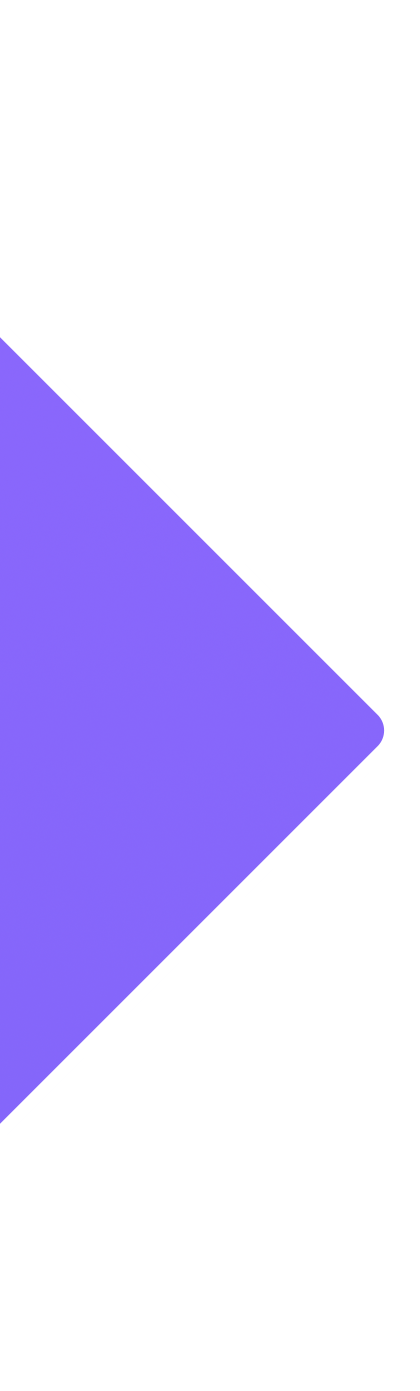 功能介绍-员工管理
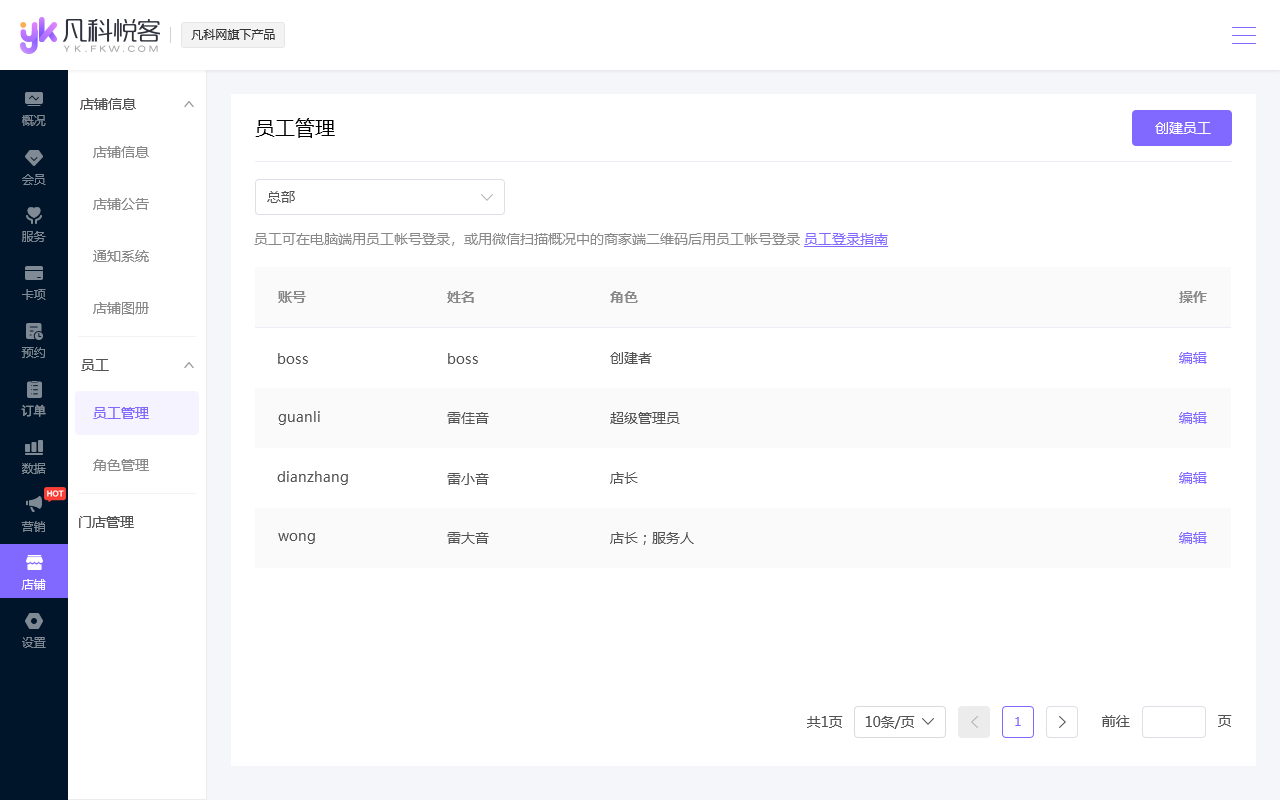 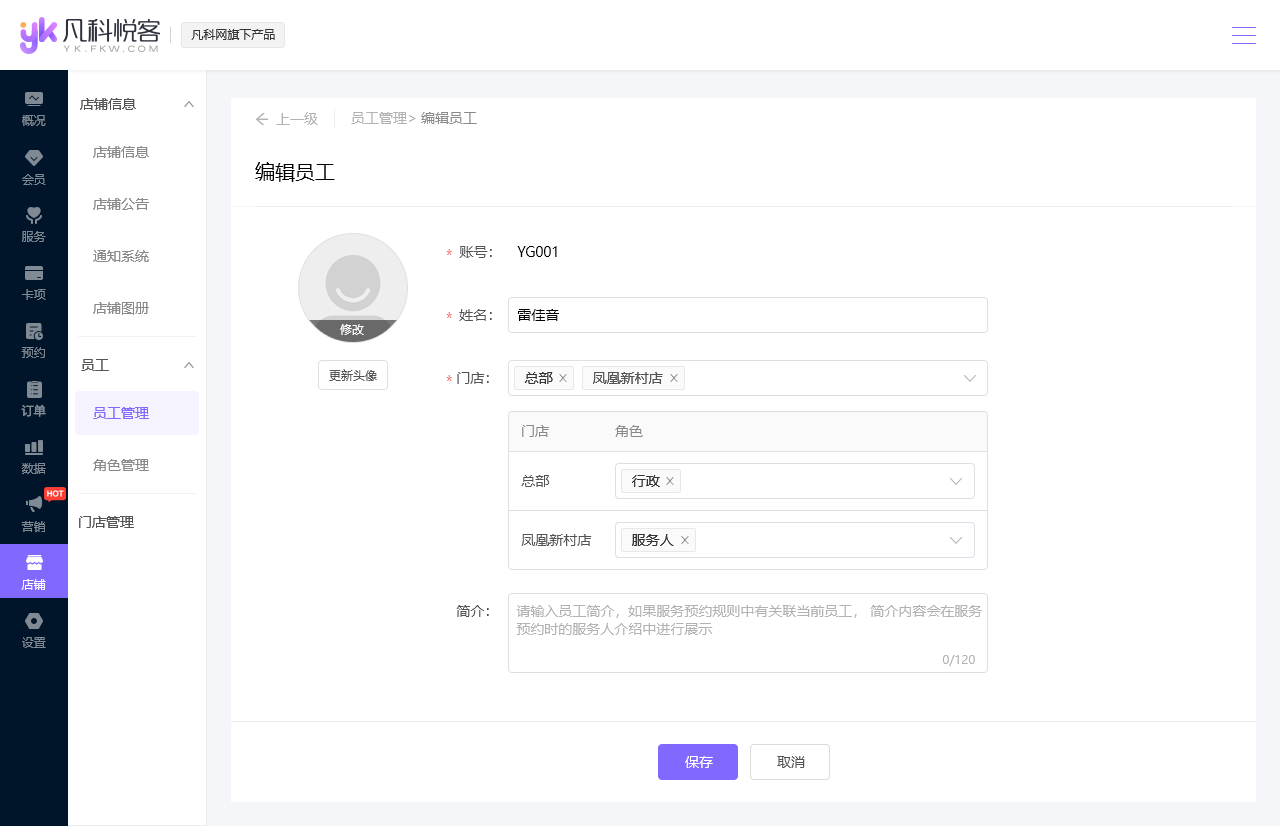 总部统一管理全部员工，门店独立管理本店员工
总部：统一管理全企业员工
门店：独立管理本店的员工子账号权限
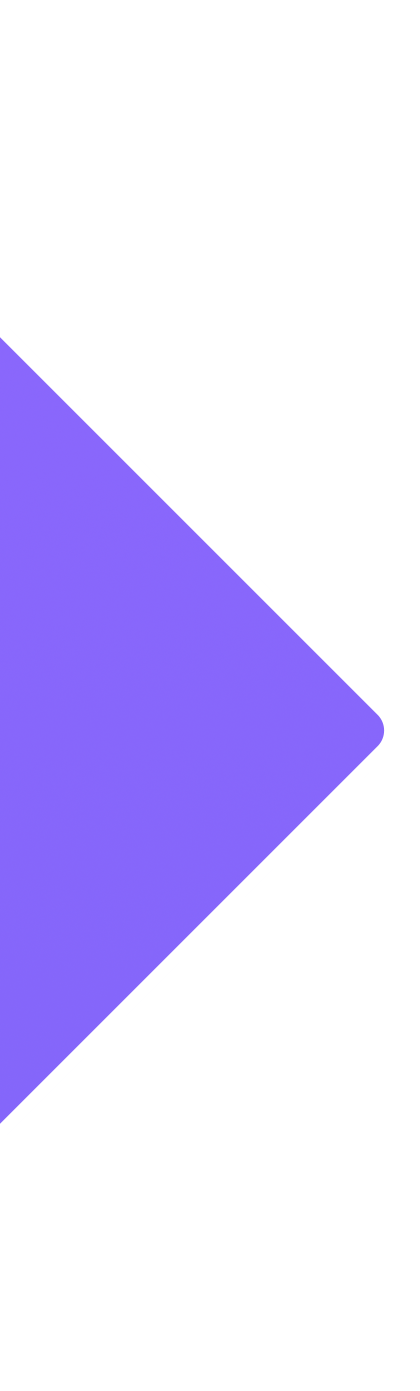 功能介绍-商品管理
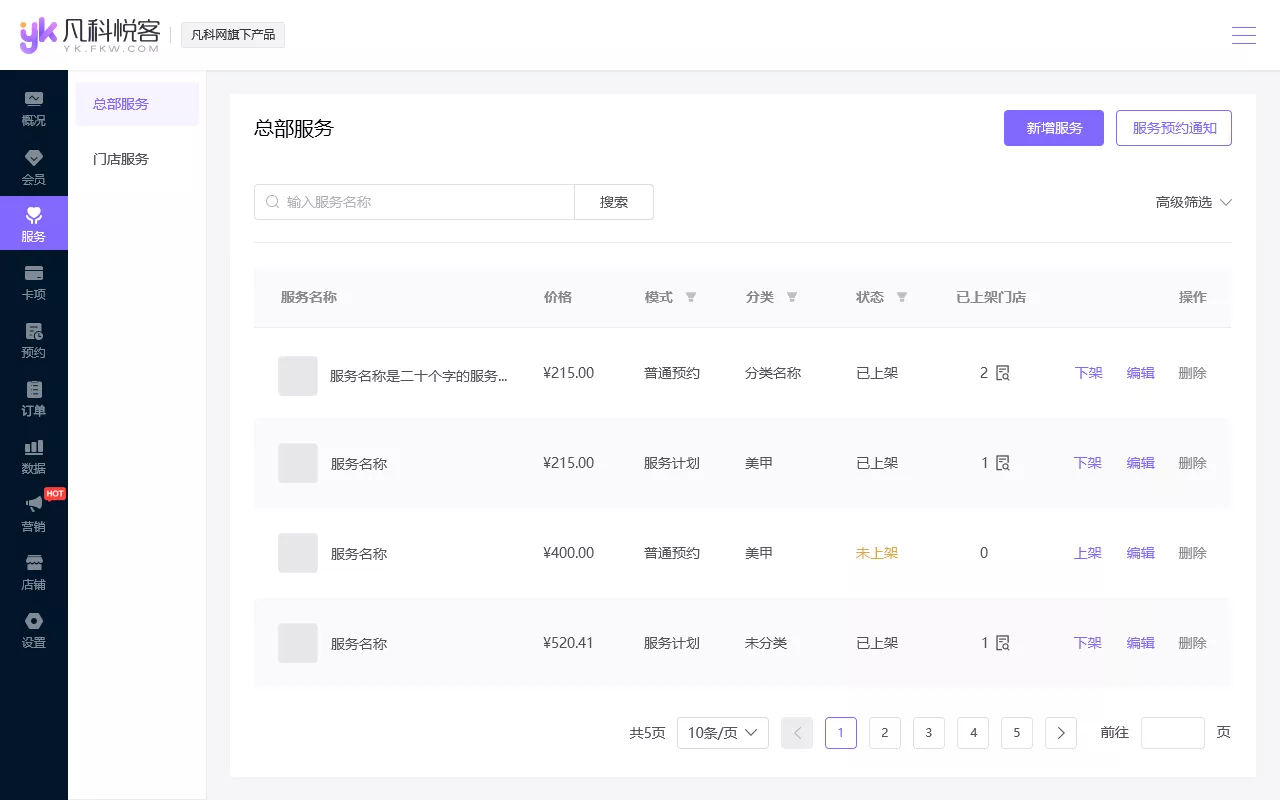 总部统一管理商品，门店只需一键上架进行销售
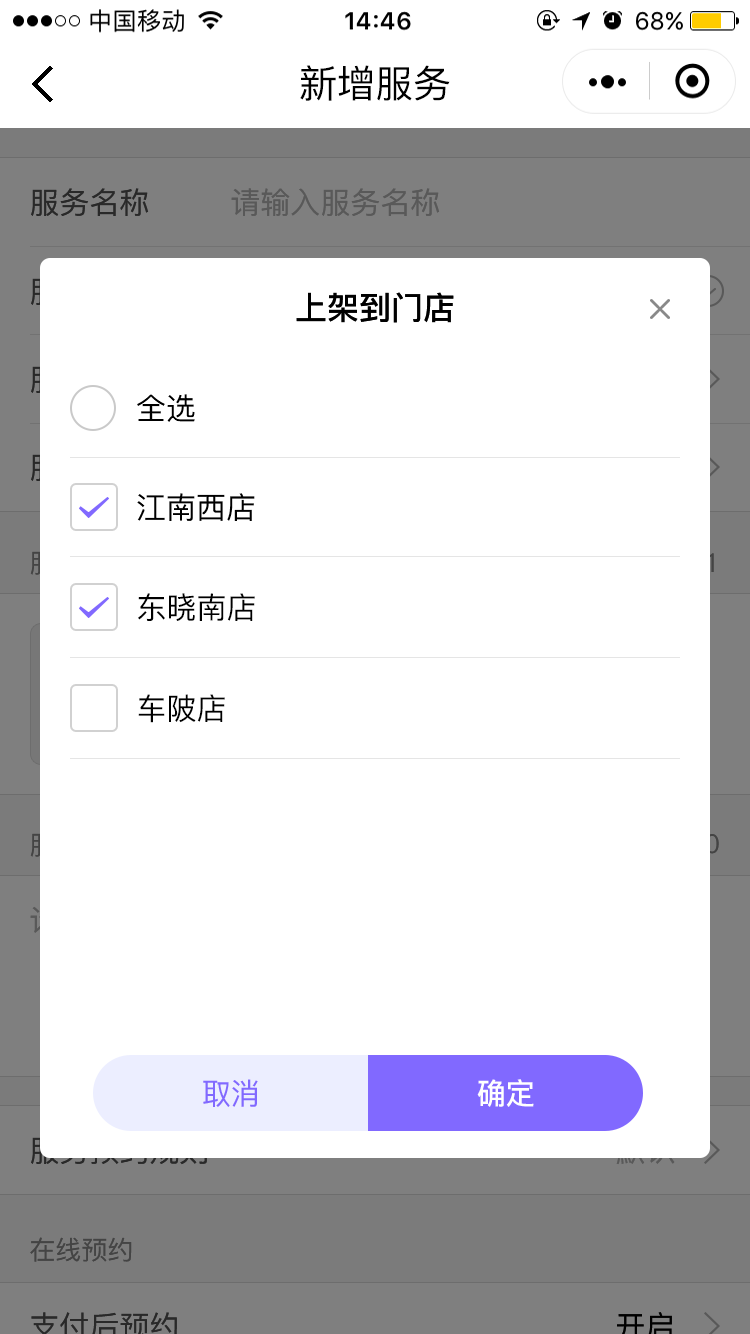 总部：统一管理对外商品（服务、产品、卡项）
门店：自主上下架，自主调控价格
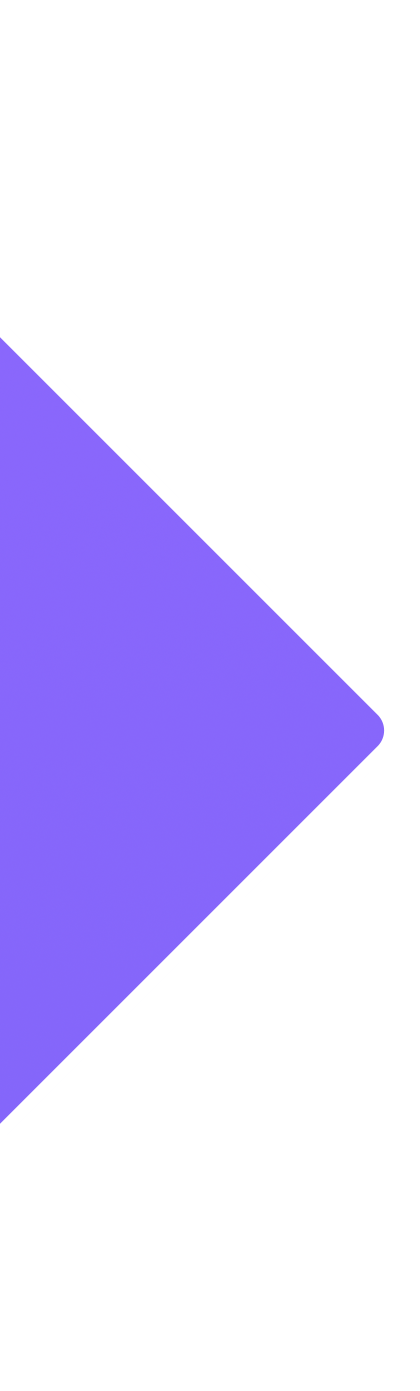 功能介绍-产品库存管理
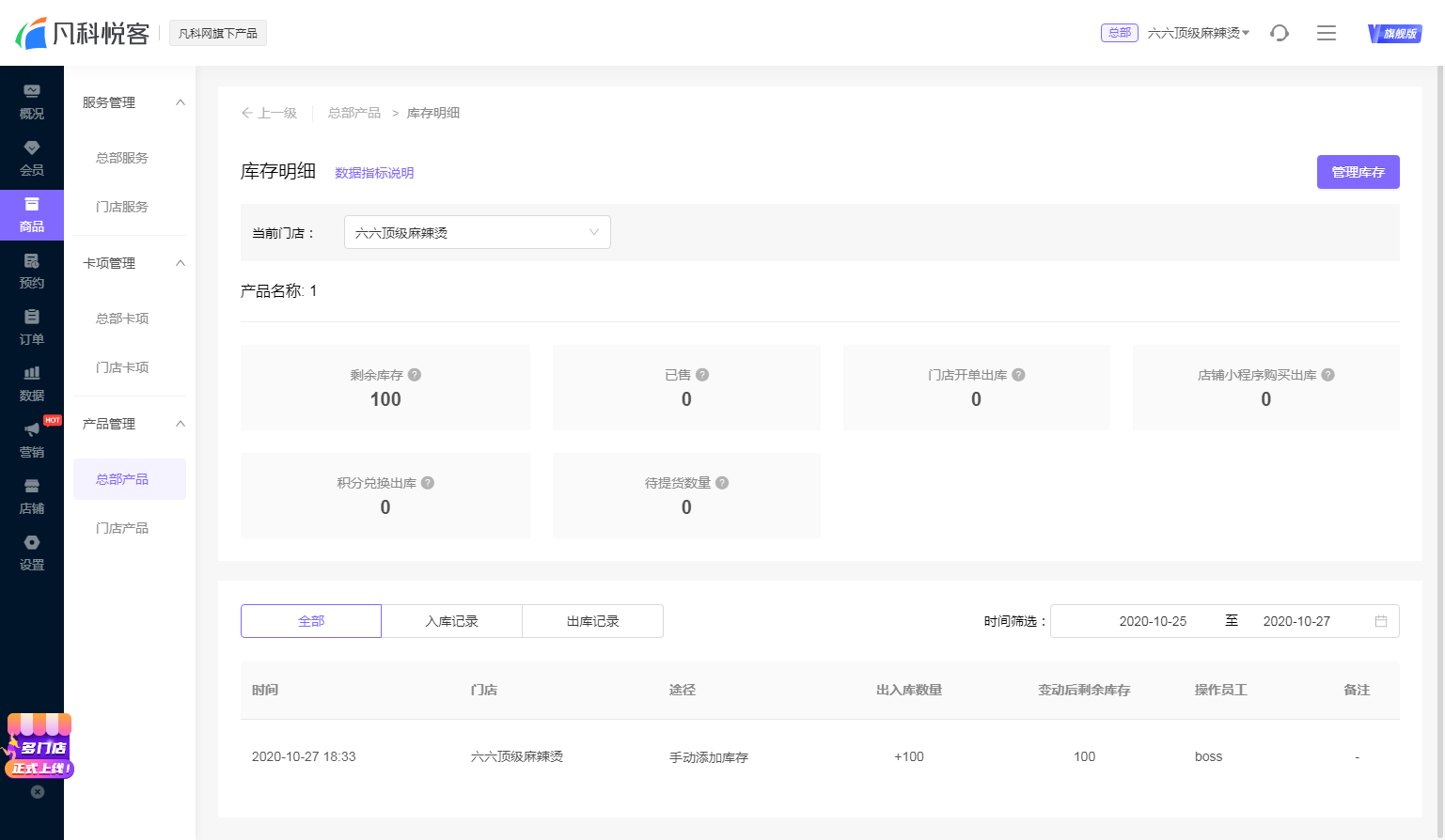 门店拥有独立库存，总部可查看所有门店库存，统一管理库存数据
总部：统一管理查看所有门店库存
门店：可查看本店独立库存
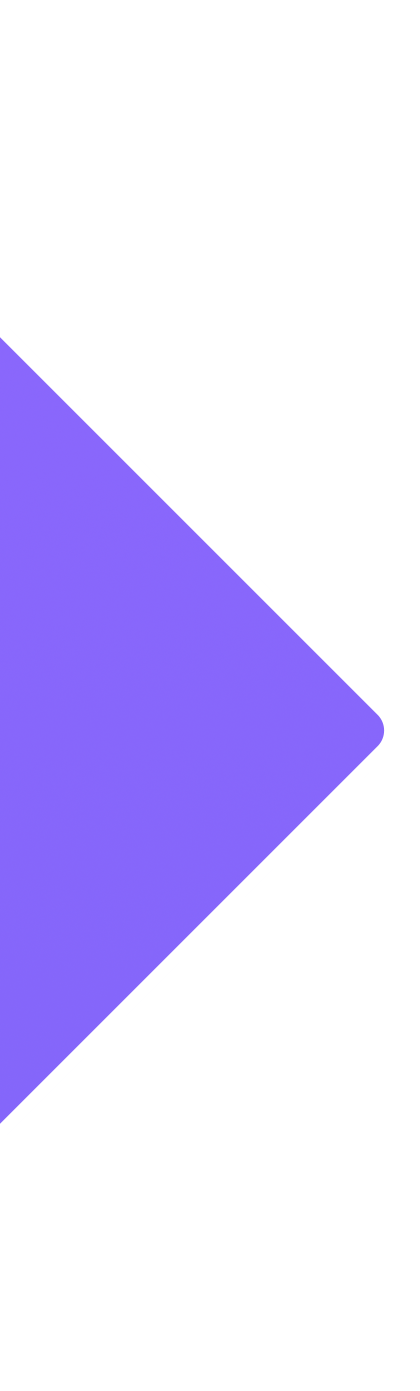 功能介绍-预约管理
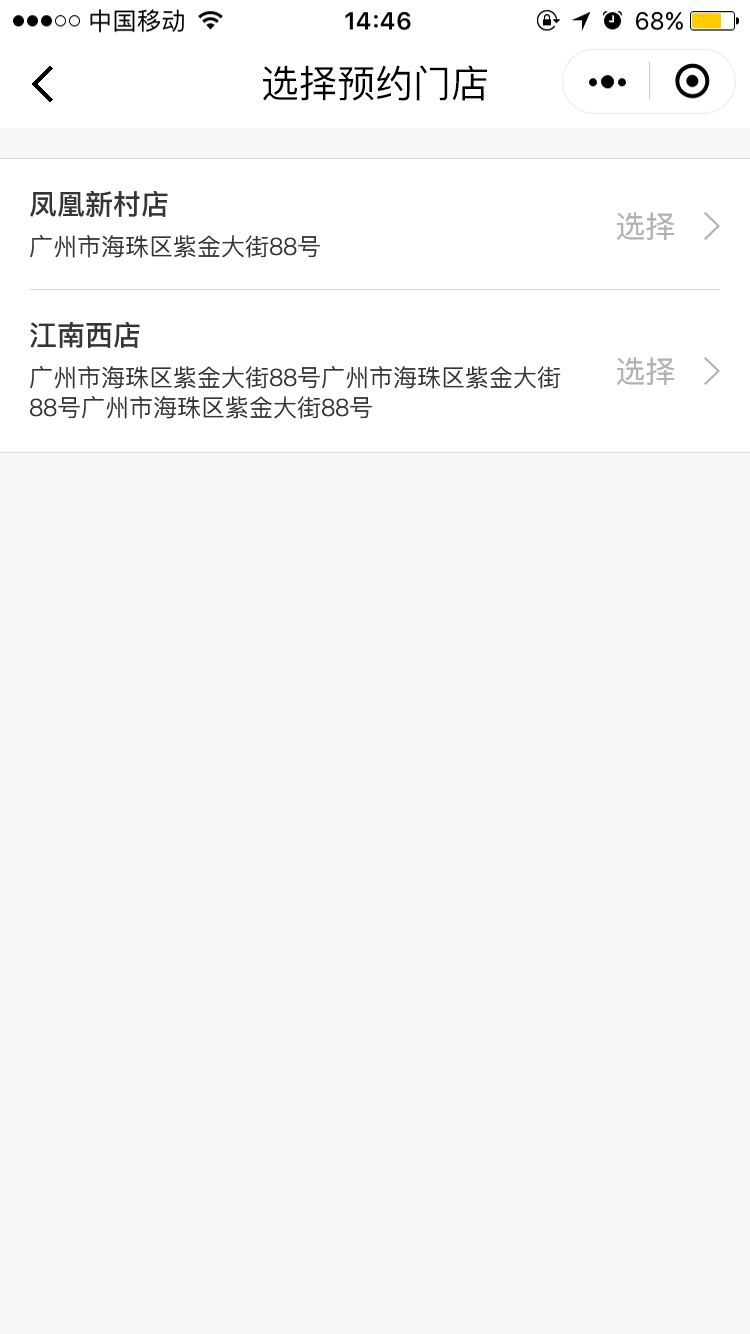 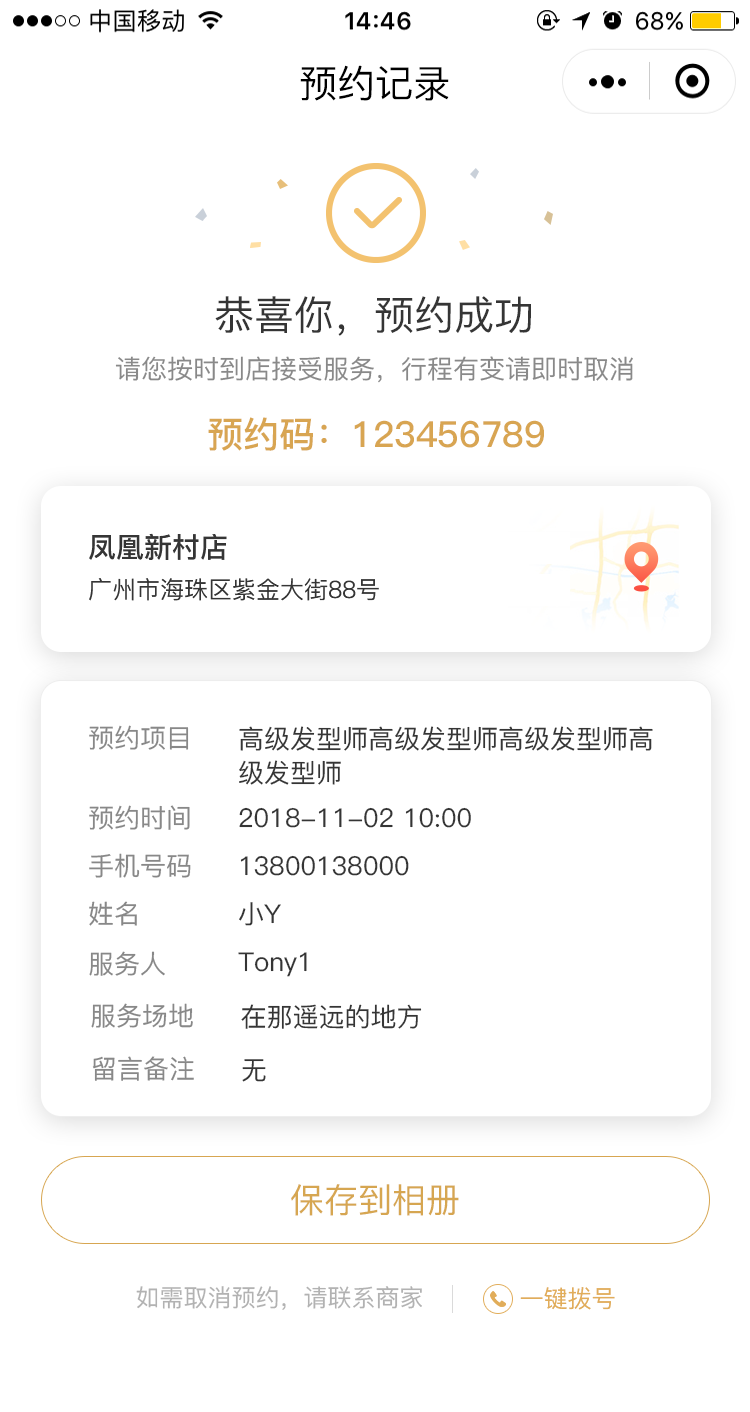 总部监控，门店接收并提供服务
总部：监控所有门店的预约单，顾客可在店铺通过选择切换门店进行服务预约
门店：接收顾客预约，顾客到店核销
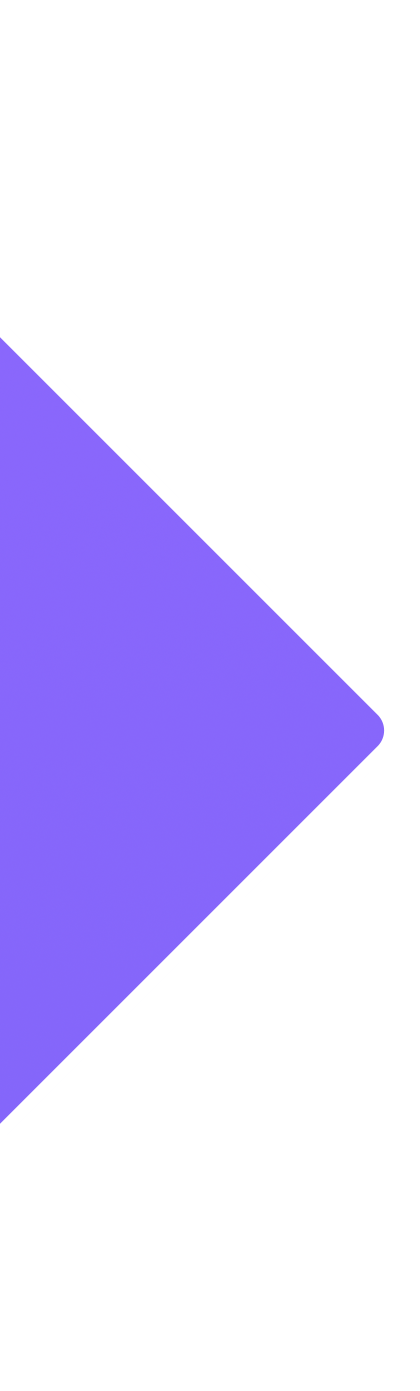 功能介绍-会员管理
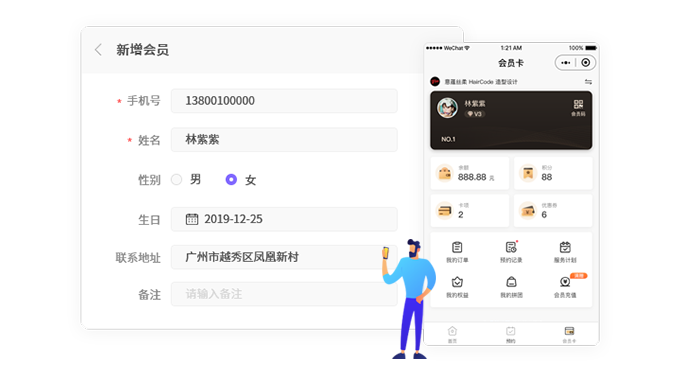 总部统一运营会员，门店专心服务客户
总部：统一制定会员制度，制定标准的会员等级规则、会员积分规则、会员储值规则
门店：沿用总部制定的规则，专心服务客户
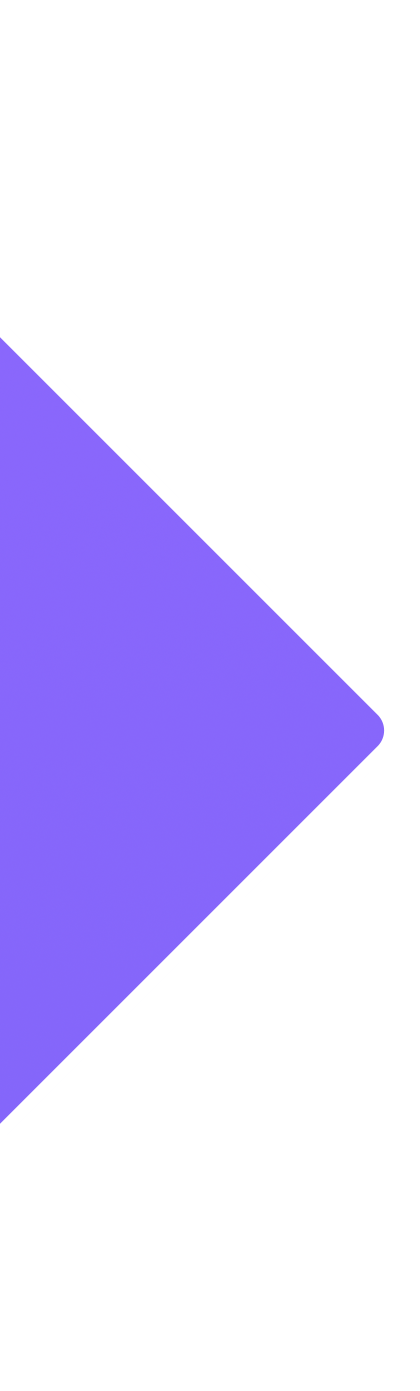 功能介绍-订单管理
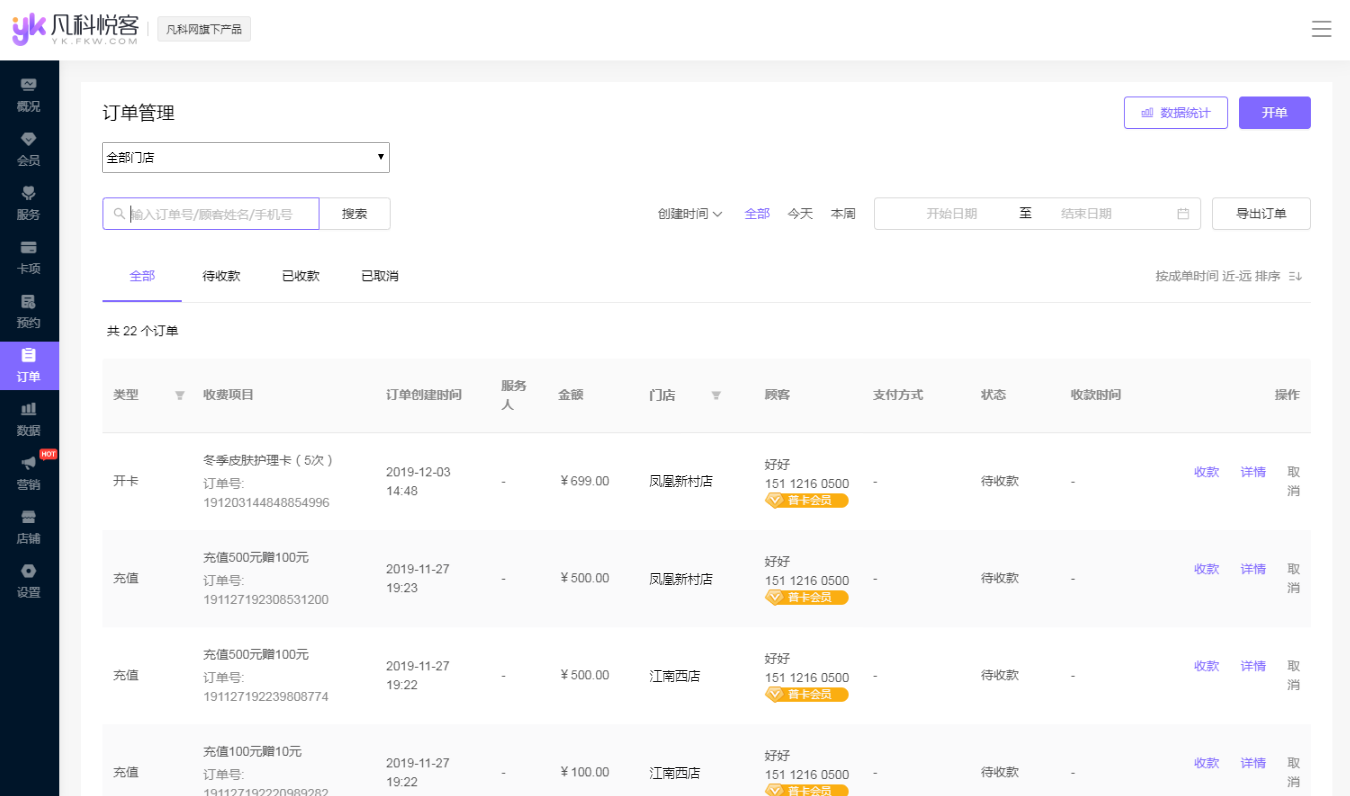 总部监控所有订单数据
总部：清晰了解每家门店的订单数据
门店：顾客在线支付、到店开单收银
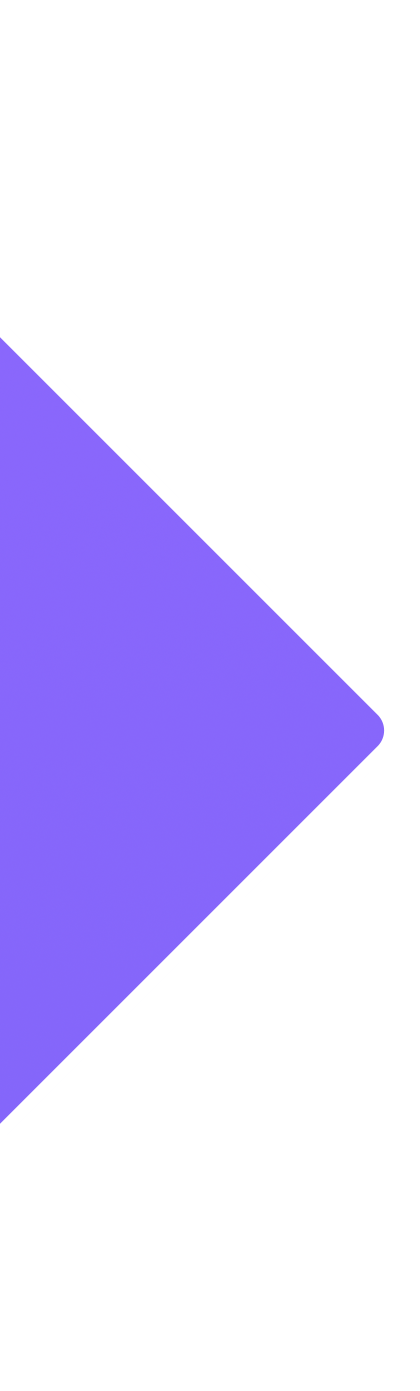 功能介绍-营销活动
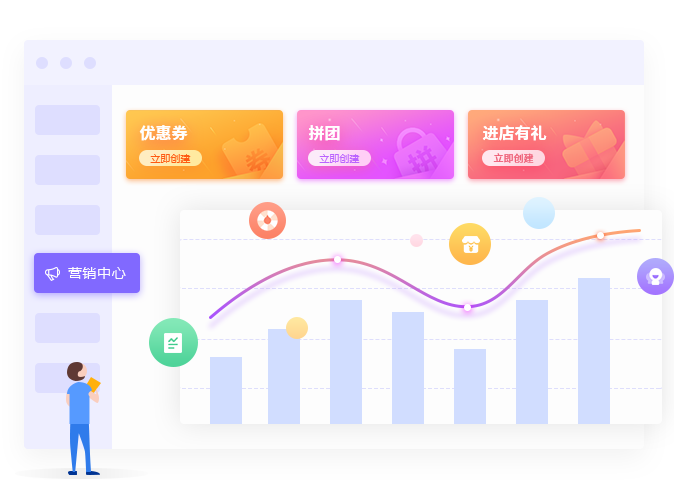 总部统一策划营销活动，一键同步门店
总部：统一策划和发布营销活动
门店：核销活动奖励、服务活动引流到店的客户
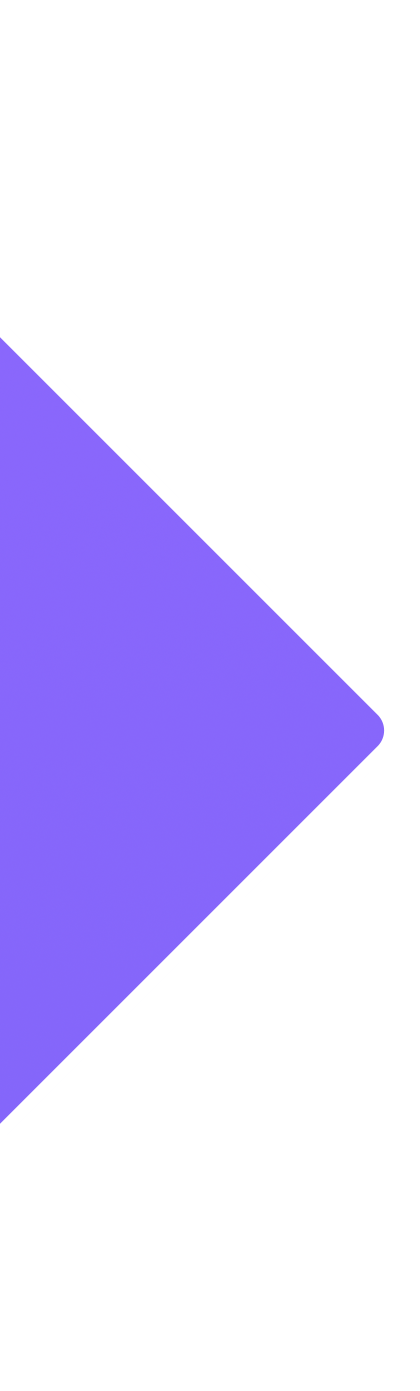 功能介绍-数据分析
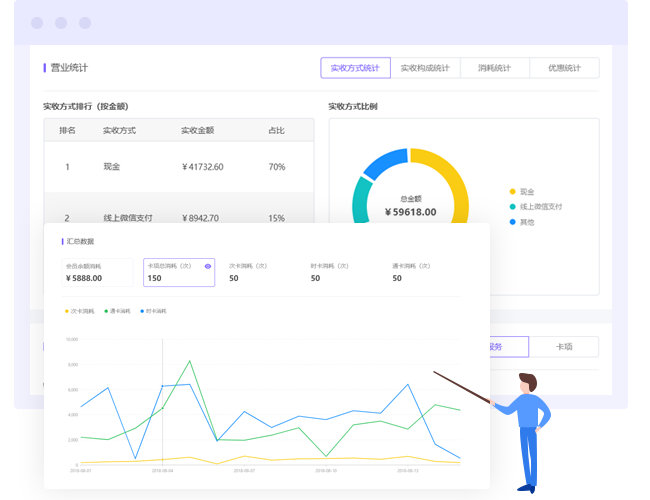 总部全局了解经营数据，助力门店成功
总部：统一监控、统计所有门店的数据，分析各   门店经营情况，制定经营策略
门店：监控本店的数据
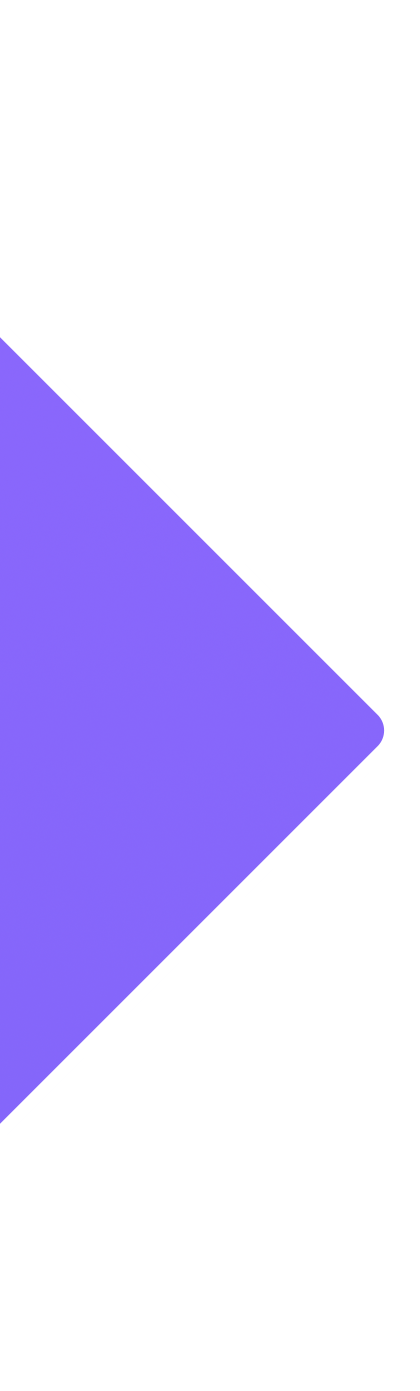 功能介绍-员工操作日志
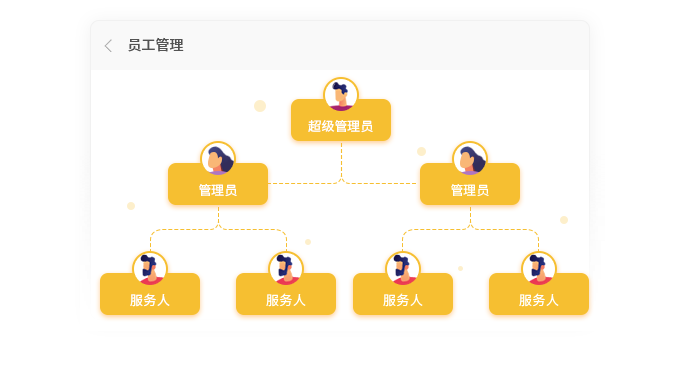 多门店涉及的操作范围变广，在进行多门店管理的过程中，可能会因为某些操作不当导致数据不小心删除，如有些员工操作不当导致数据删除，其他员工找不到这些数据，这样就可以去操作日志中查看，让操作环节有迹可循。
04  多门店版优势
多门店版优势
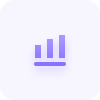 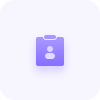 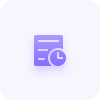 提高转化
省力
高效
根据会员位置自动推荐附近门店，会员无需层层筛选
服务、产品、卡项由总部创建，门店只需进行关联
订单和门店自动关联，支持按门店筛选
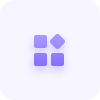 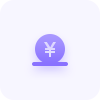 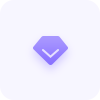 可控
数据监控
提升品牌形象
总店可查看各门店经营、会员等数据，依托数据为未来做决策
总部统一制定促销活动、统一描述、统一管理
由总部统一装修风格，拥有一个专属品牌的形象。
感谢观看
了解更多，请联系